МБДОУ: «Детский сад №6»
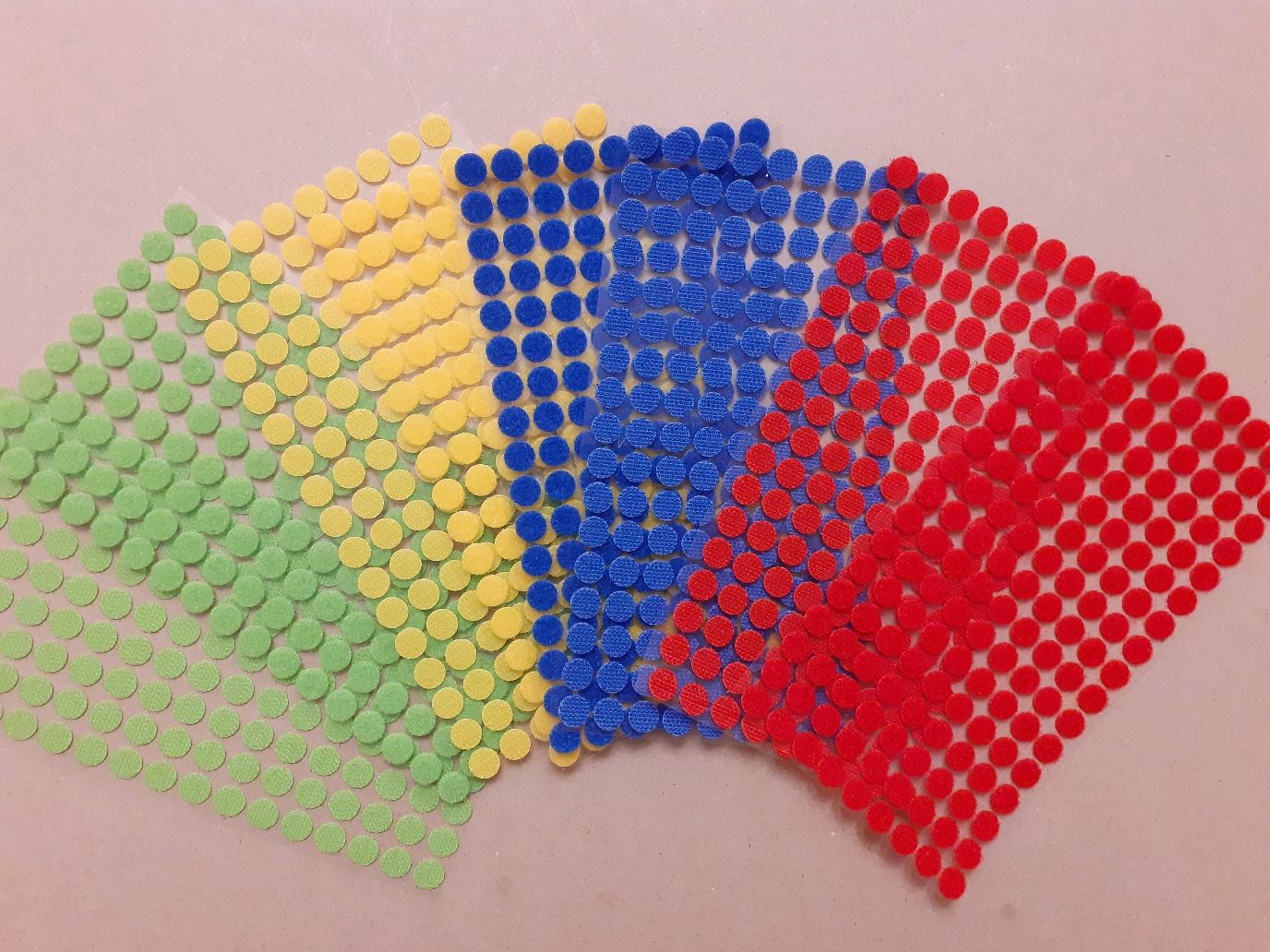 Есть такая чудо  - штучка Называется – «липучка»Без петелек и шнурков, Пуговиц и узелков,Пряжек, ленточек, завязокКрепит всё легко и сразу!Многие проблемы решает:Детям думать помогает!
ИГРЫ на ЛИПУЧКАХ
	Липучка совершила революцию не только в лёгкой промышленности, но и широко используется в изготовлении игр по всем направлениям в детском саду. Эти игры стали любимым занятием для маленьких детей: это интересно, увлекательно. Они предназначены для индивидуальной работы, совместной и самостоятельной деятельности и решают многие задачи.
Выполнила : Скорина О.И (воспитатель I категории)
Что такое игры на липучках?	Это игры, в которых объект  крепится к карточкам с помощью всем известной липучки: «велькро». Набор состоит из игрового поля и фигурок, которые ребенок должен найти и  прикрепить  к определённой карточке в нужные места, согласно тематике игры.
Очень широко эти игры используются в младшем дошкольном возрасте (3 -4 года) для развития сенсорных способностей, а именно для закрепления знаний названий цветов (красный, синий, зелёный, жёлтый, белый, черный), для знакомства детей с оттенками (извлечение из ФОП)
«Подбери по                 цвету и форме»
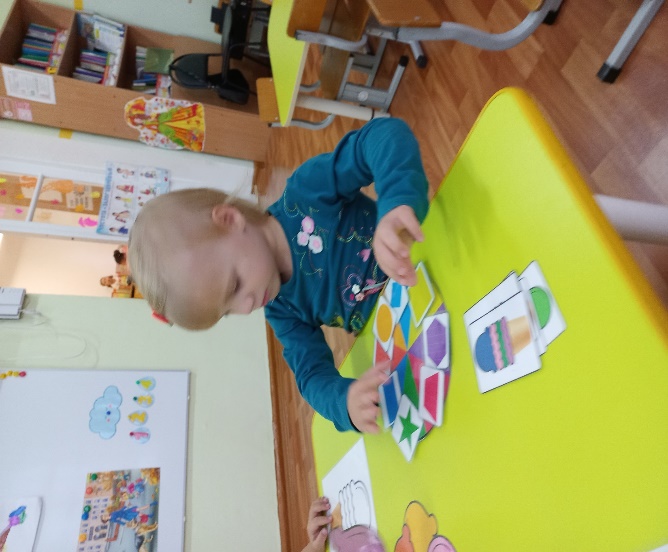 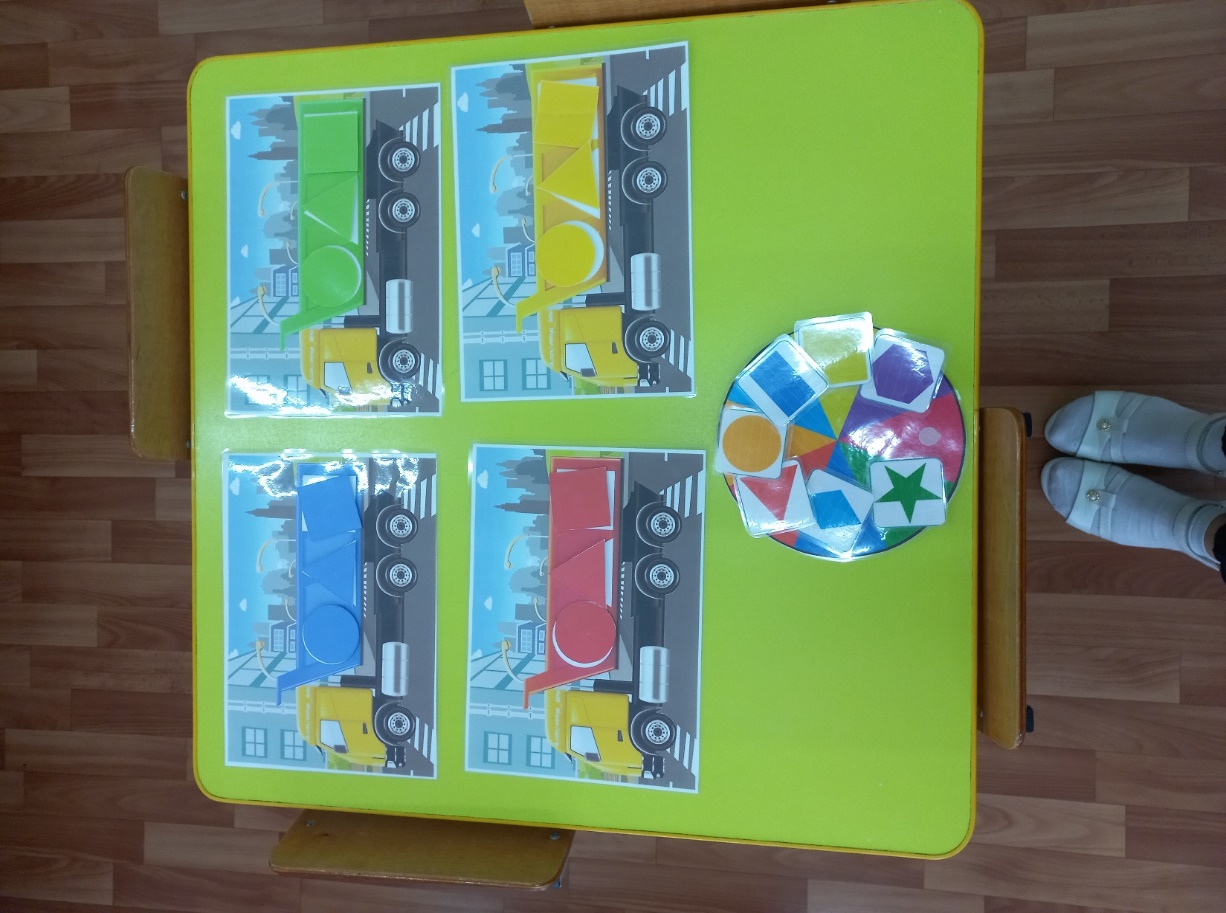 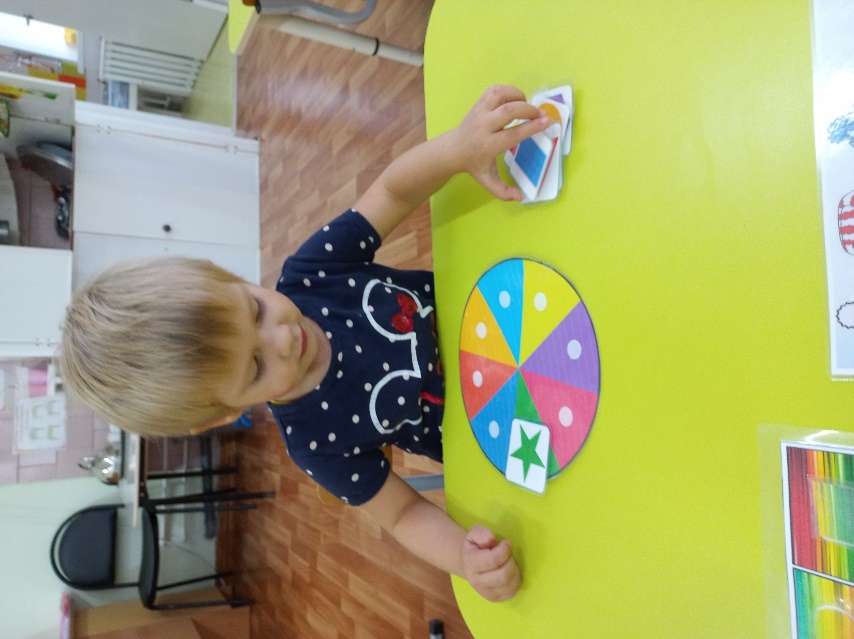 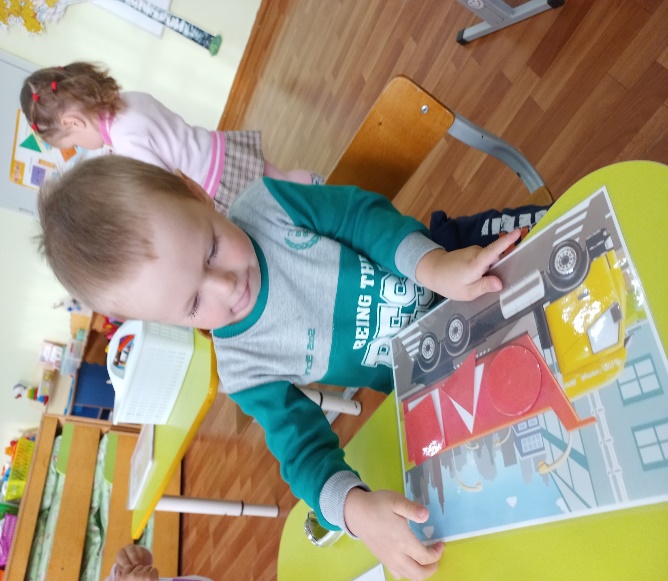 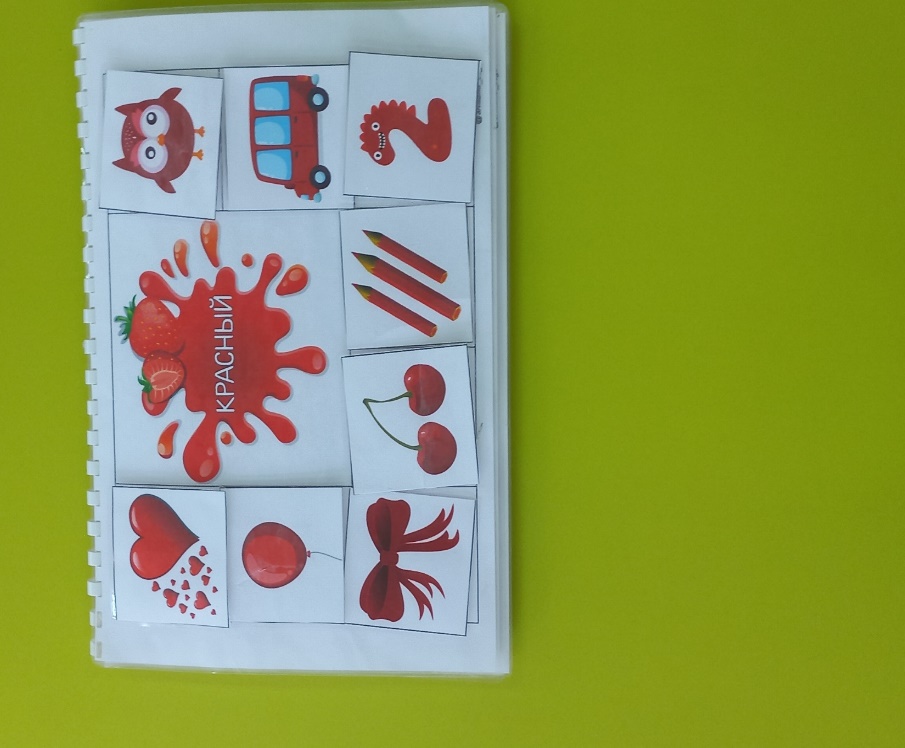 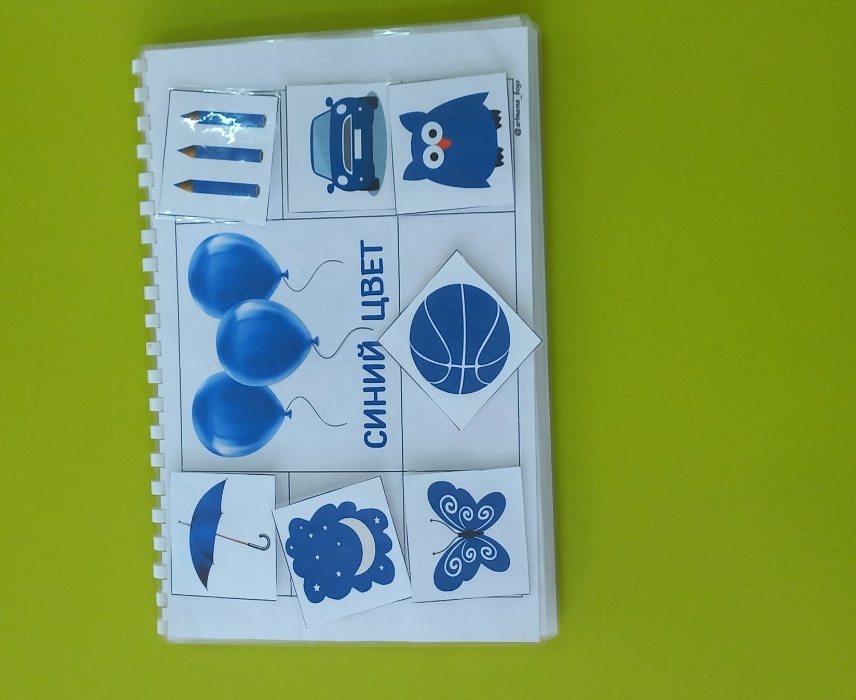 «Разложи по цвету»
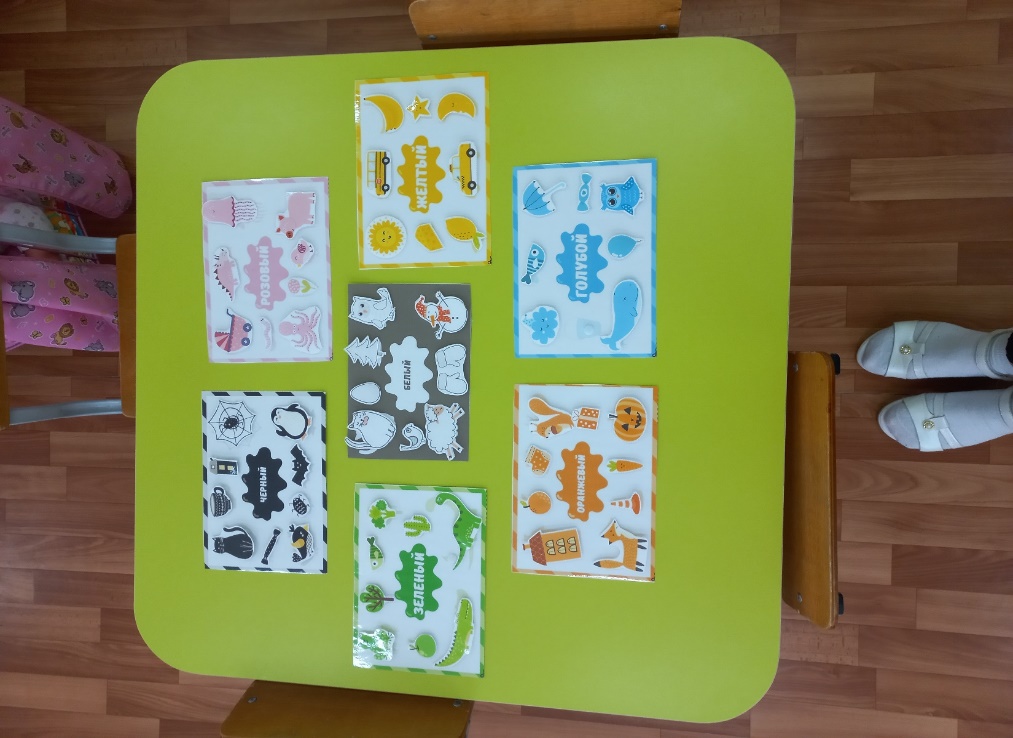 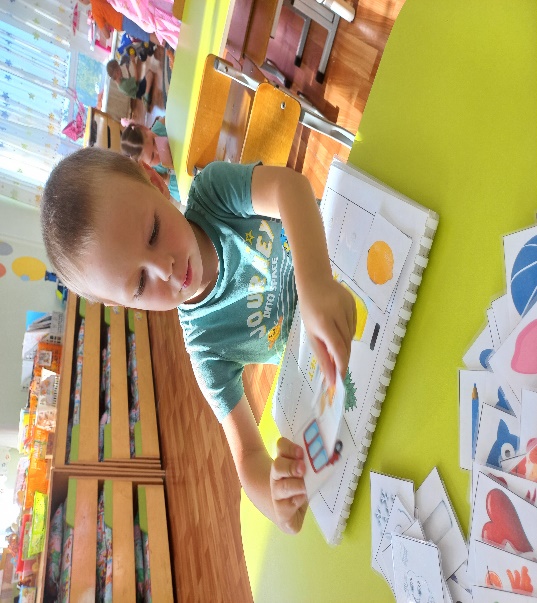 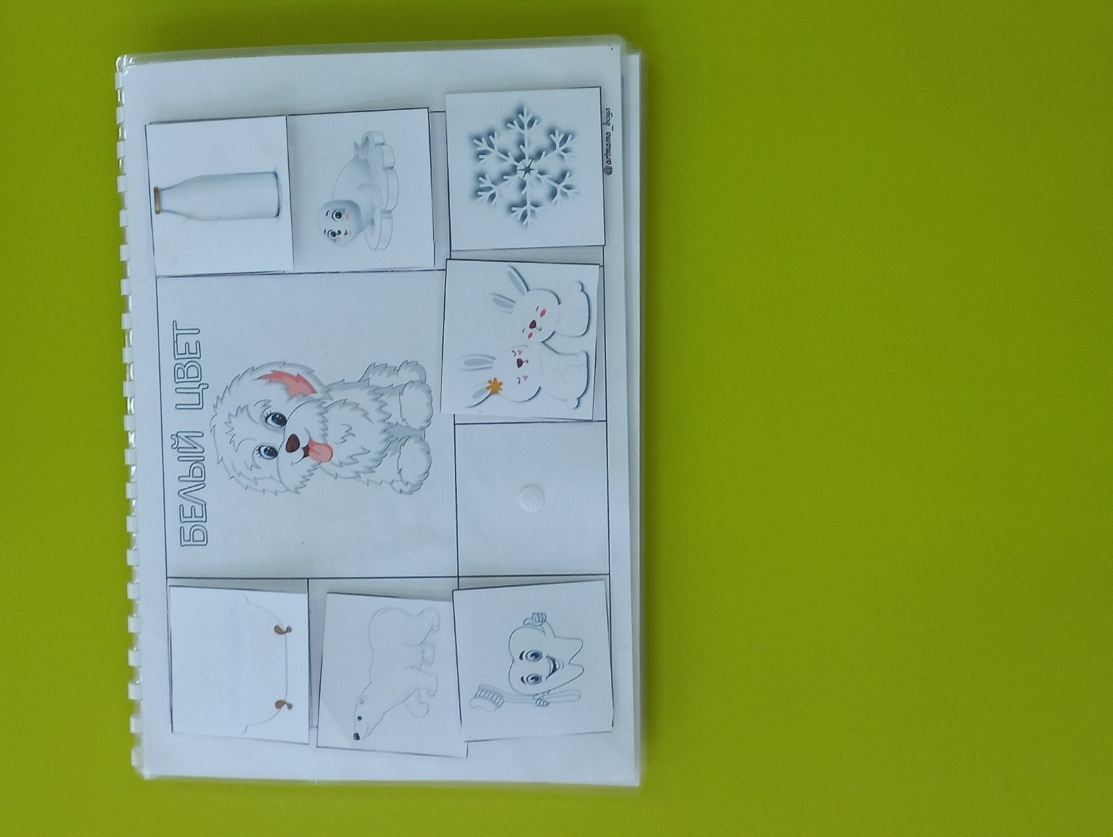 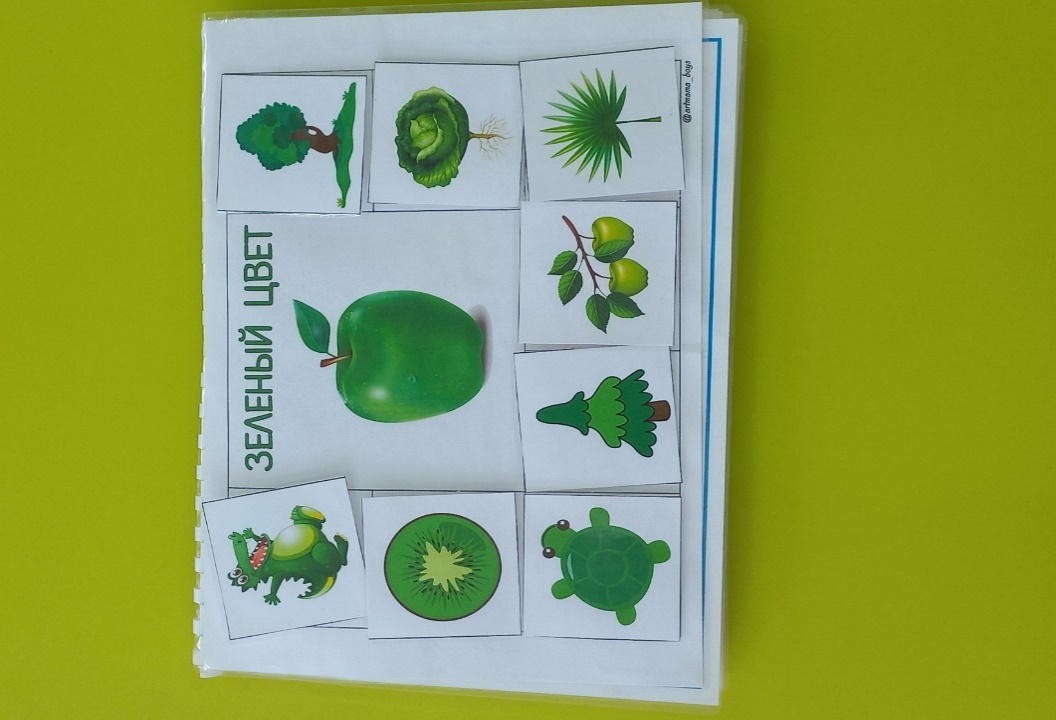 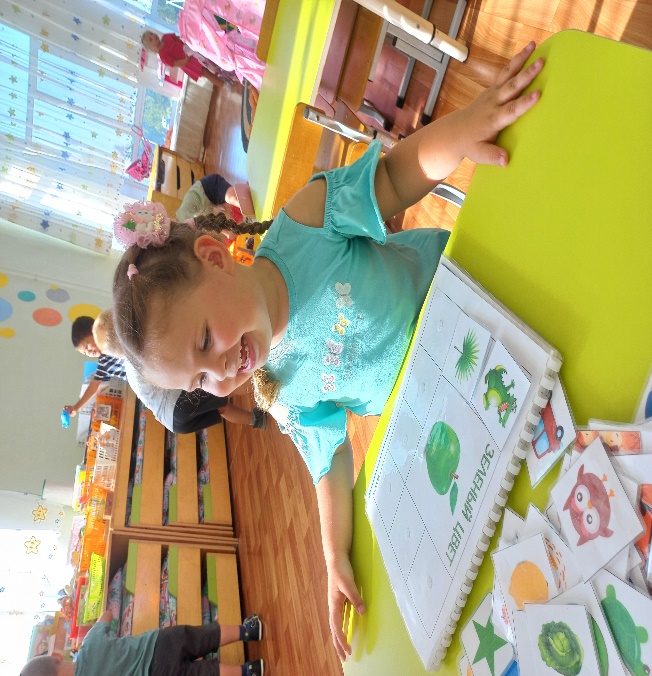 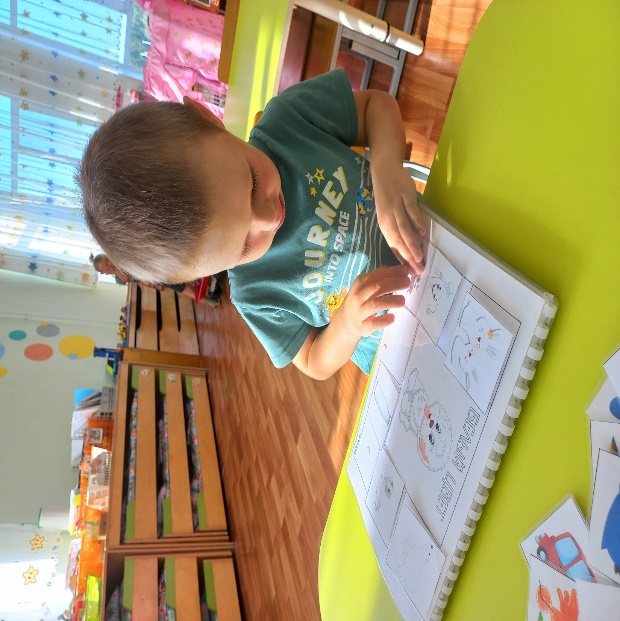 «Сортируем по цветам»
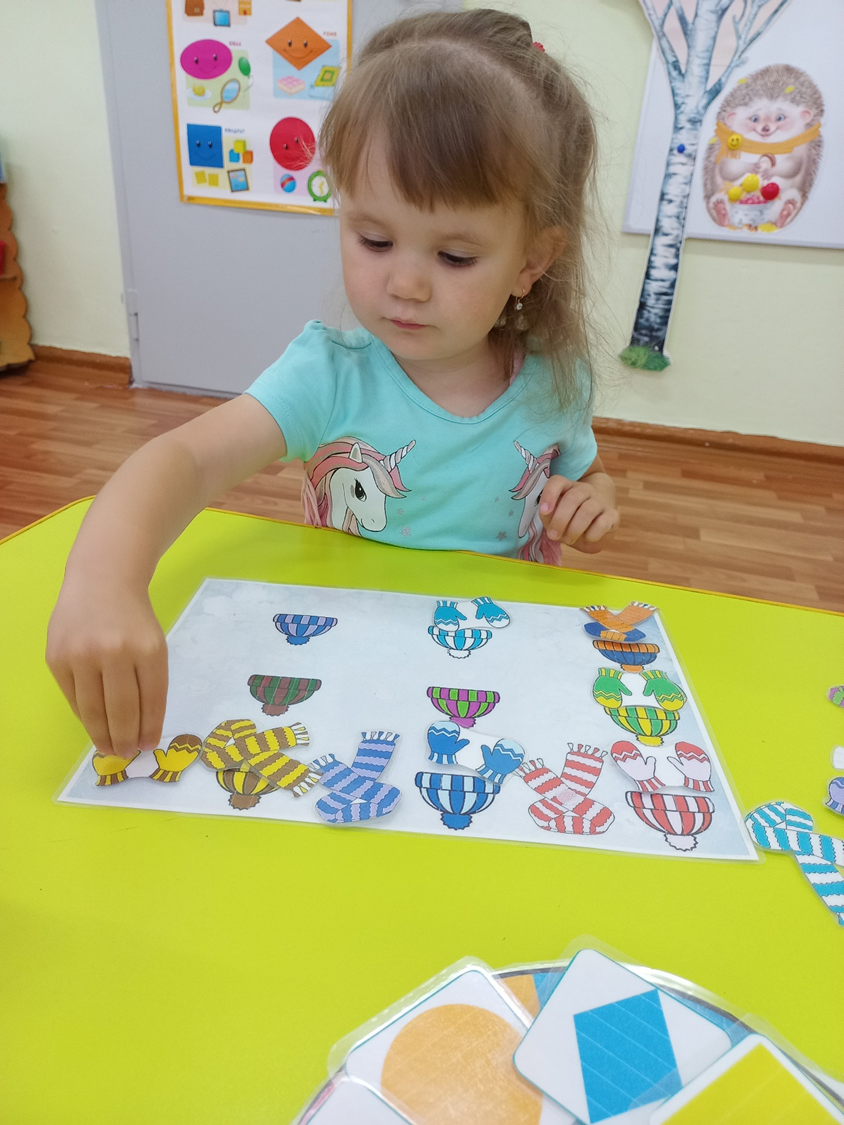 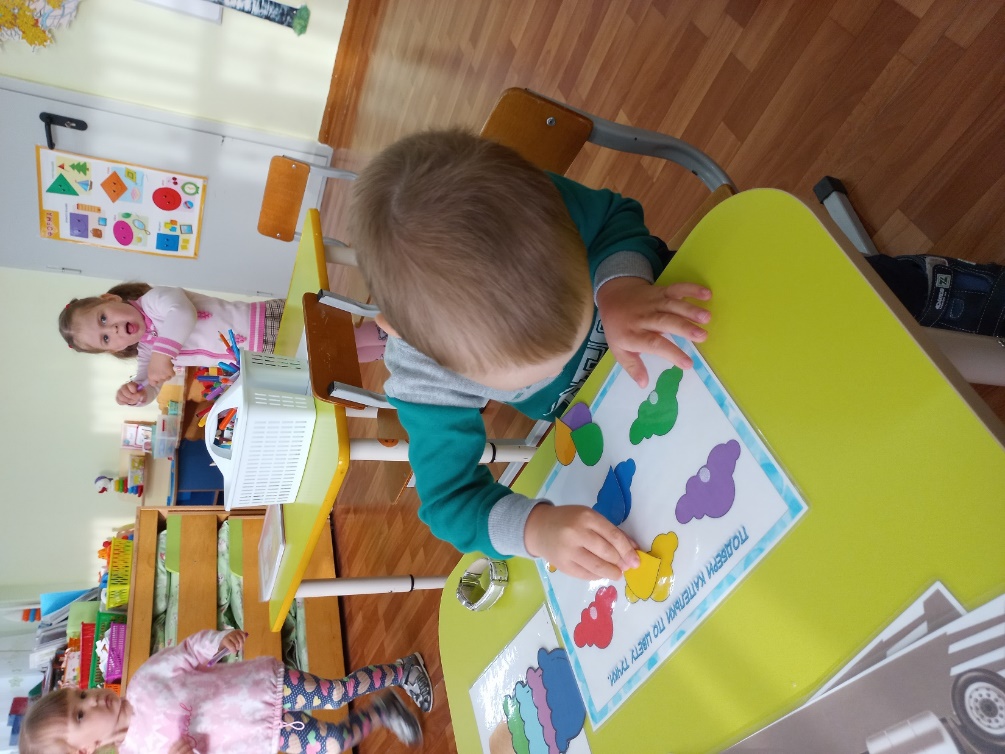 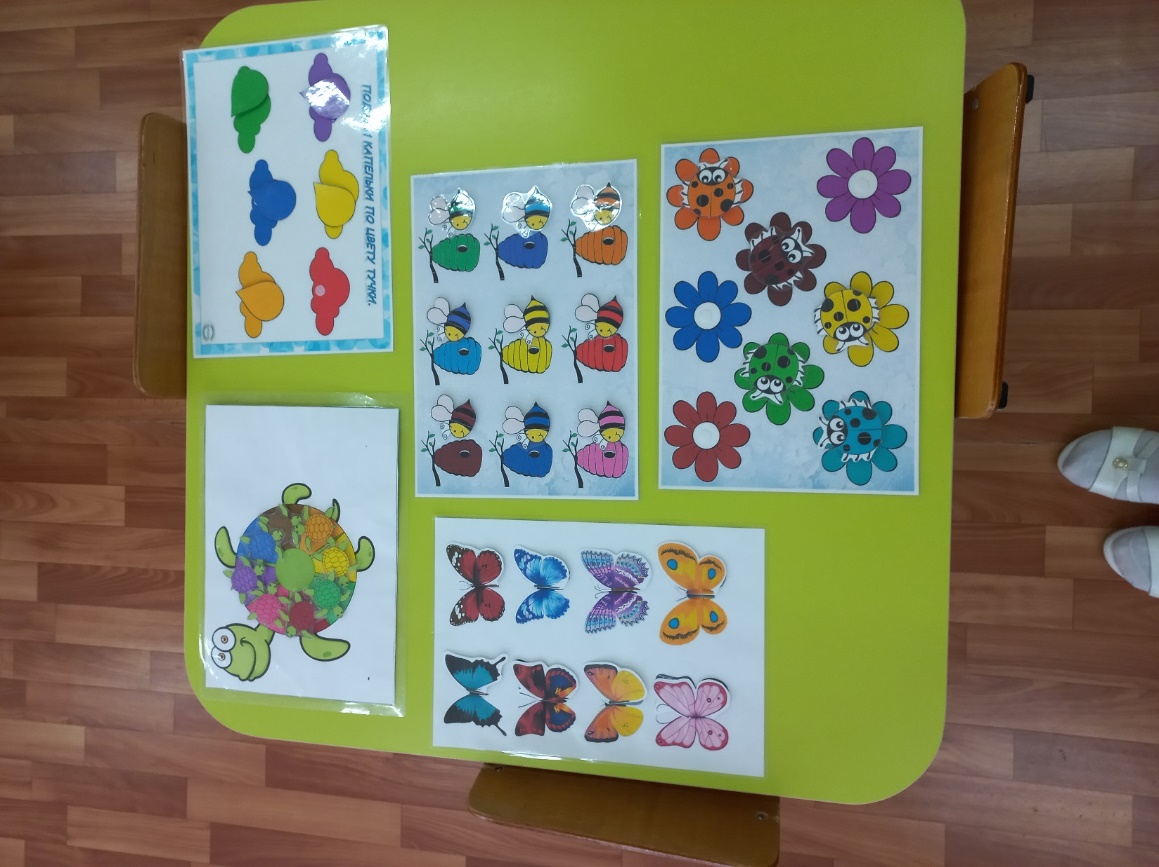 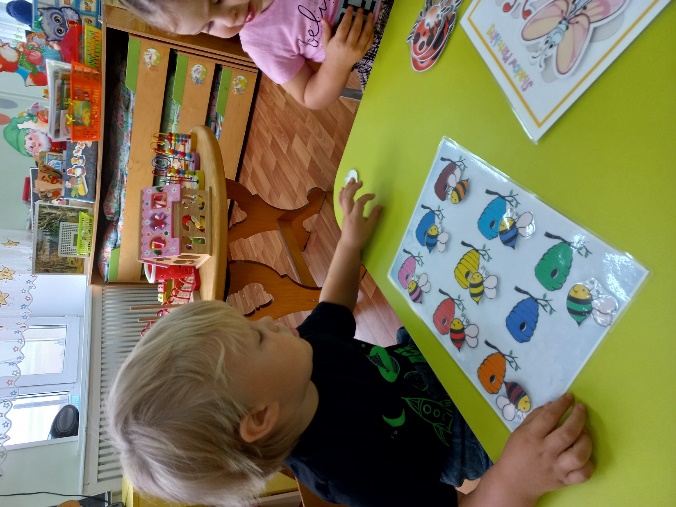 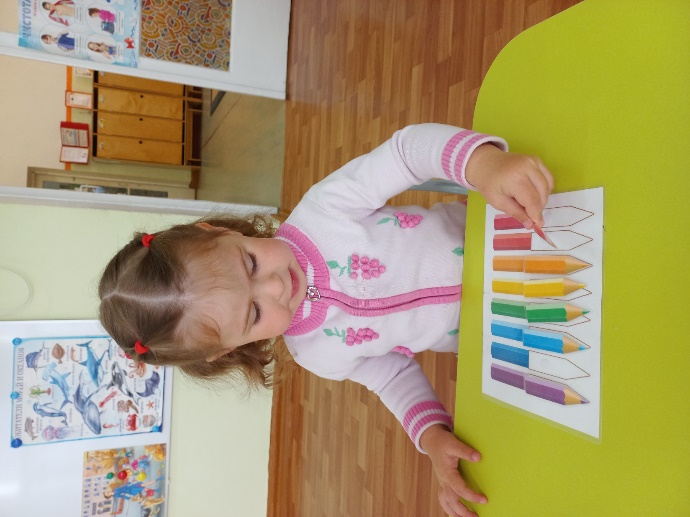 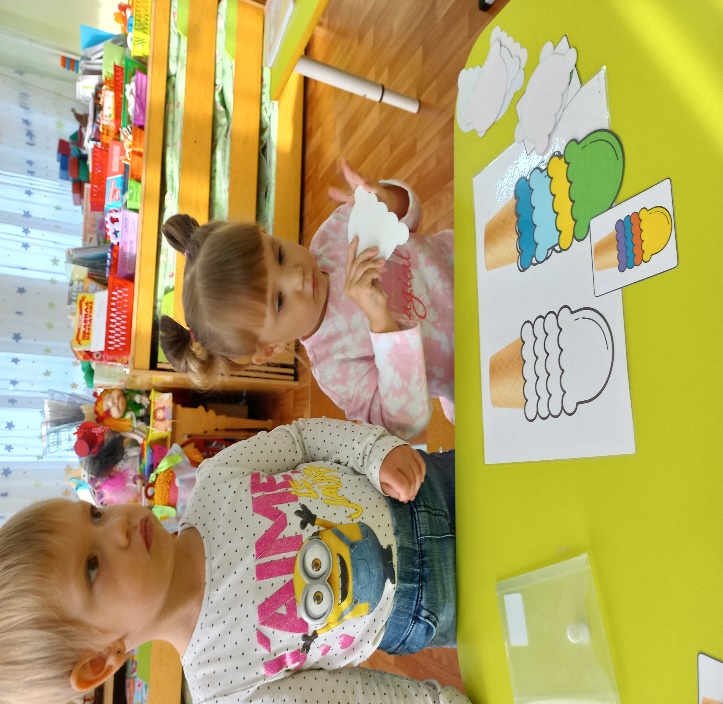 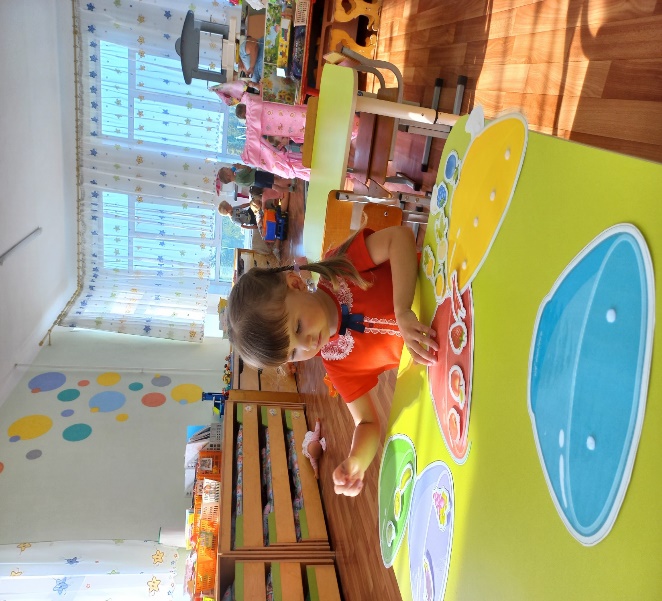 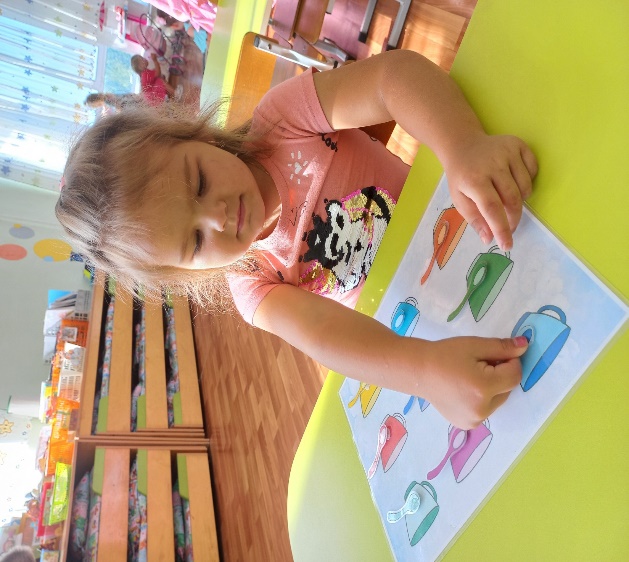 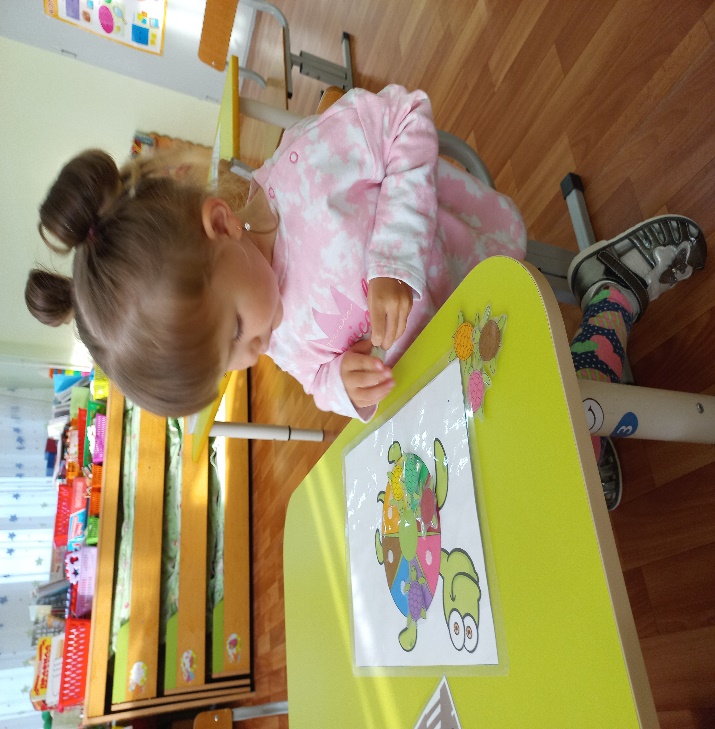 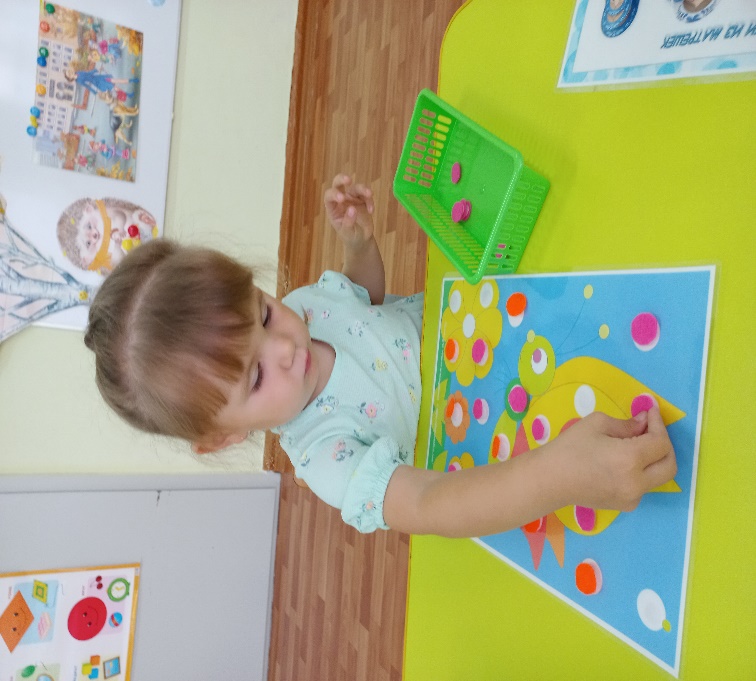 Игры на липучках помогают решать задачи по развитию мелкой моторики рук, внимания , наблюдательности,зрительного восприятия и создают множество возможностей для обогащения предметно – пространственной среды.